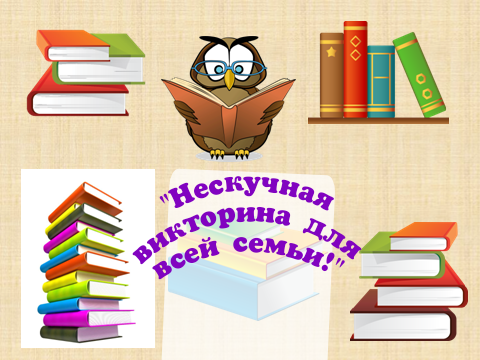 МБУК «ЦБС» г. Чита
Структурное подразделение библиотека № 10
Нескучная викторина для всей семьи!
Нескучная викторина!
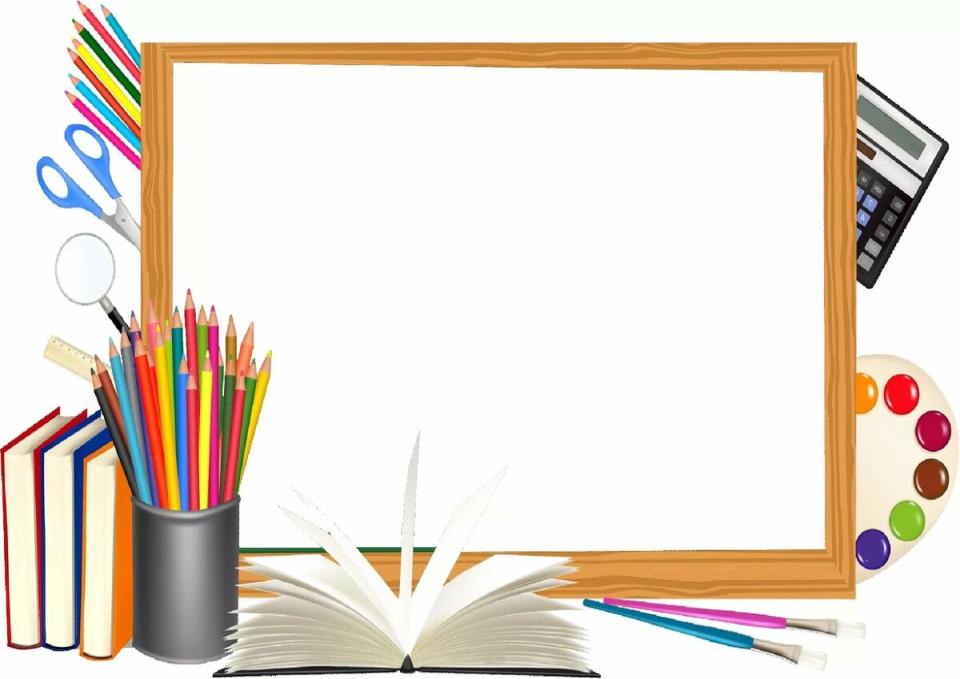 Друзья, примите участие в 
«Нескучной викторине!»
#деньзащитыдетей
#лето
#сидимдома
#домавместе
#семья
#развитие
Для кого? Для всей семьи!Для чего?Это интересно!Это объединяет!Это полезно, так как наша викторина тренирует мозг!
1 . "Разминка"
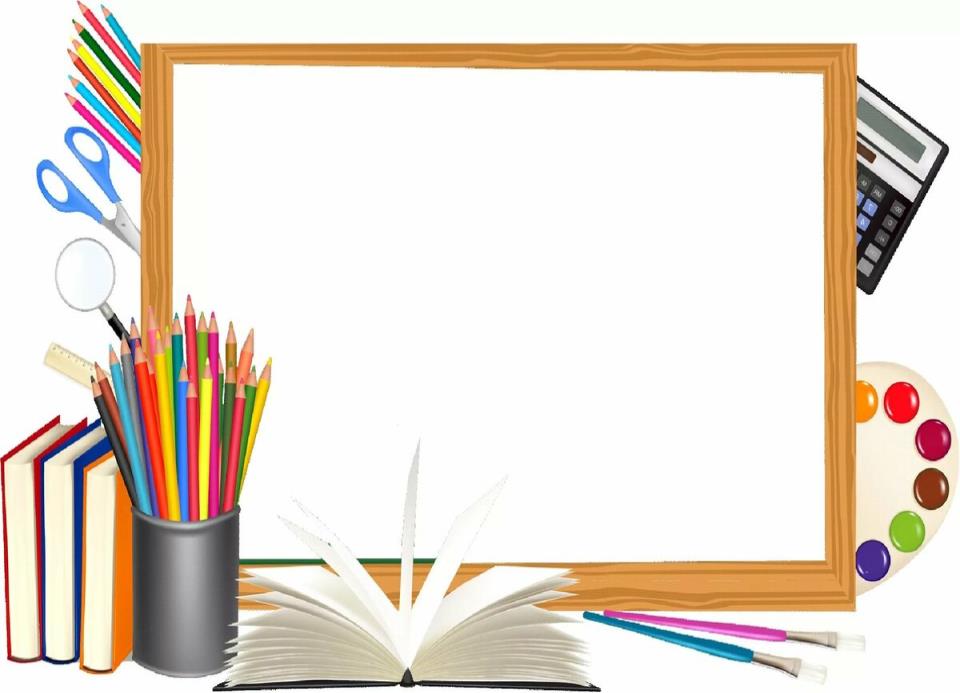 Цель: 
развиваем мышление.
Инструкция: 
решите задачу.

Телефон и наушники вместе стоят 1,10$. Телефон на 1$ дороже наушников. Сколько стоят наушники?
.
2. «ЦЕПОЧКА»
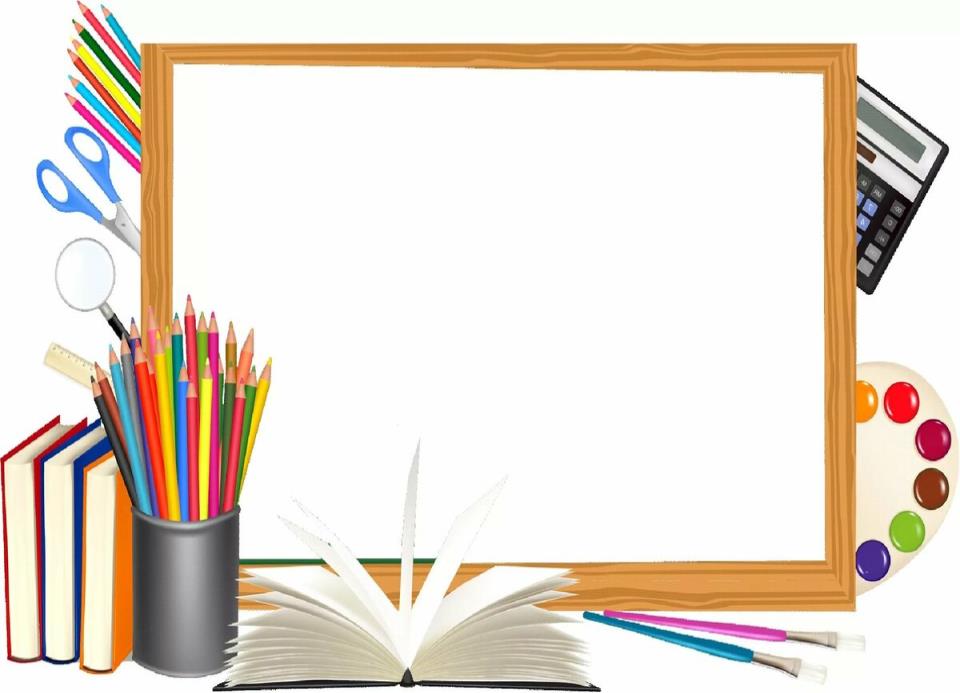 Цель: 
тренируем память.
Инструкция: 
запомните слова по порядку.Слова для запоминания: 
циркуль, газета, луна, фотография, яблоко, врач , картина, бинокль, пирамида, бифштекс, лук, память, дерево, лампа, вилка, куртка, масло, друг, птичка, весело.

Для запоминания сопоставьте эти слова междусобой в одну общую историю. Чем эта история будет нелепее, тем лучше Вы запомните все слова.
.
3.  «ГОЛОВОЛОМКА»
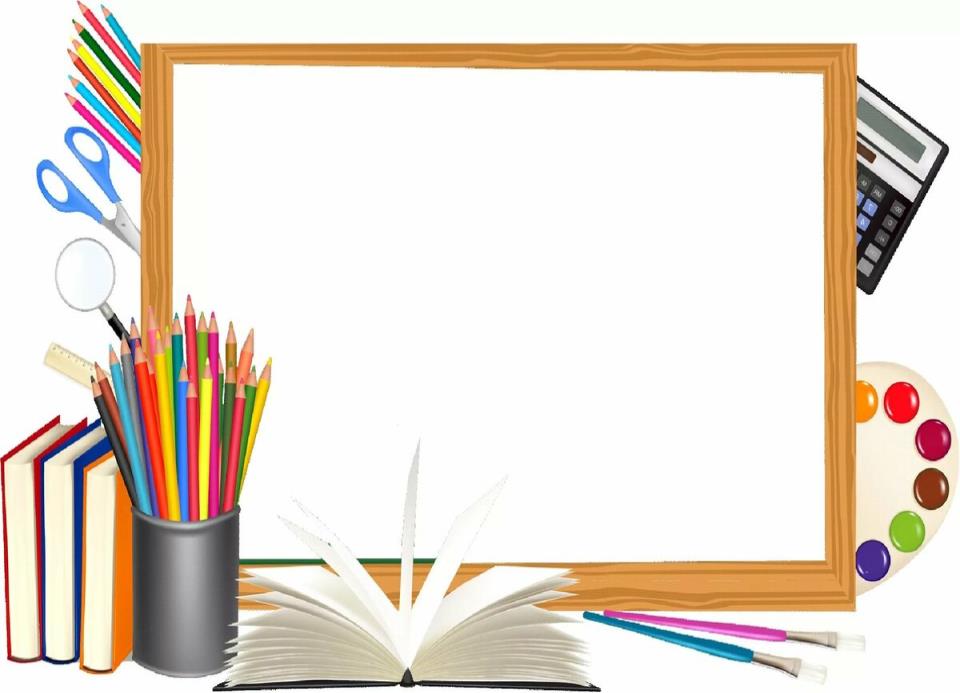 Цель: 
развиваем логику.
Инструкция: расположите 6 карандашей так, чтобы они образовали 4 равносторонних треугольника.
.
4 задание - творческое!
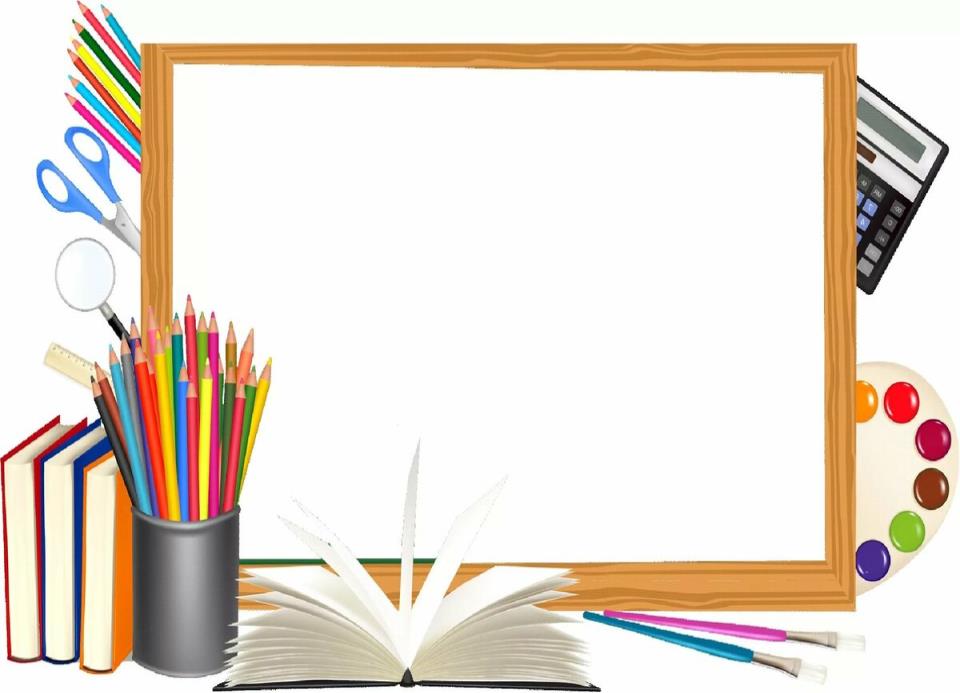 Цель: развиваем образное мышление, воображение.
Инструкция: сделайте 5 рисунков к следующим фразам:
"У страха глаза велики"."Где раки зимуют"Пусти козла в огород""Сесть в лужу"."Яйца курицу не учат".
.
5. Шарады!
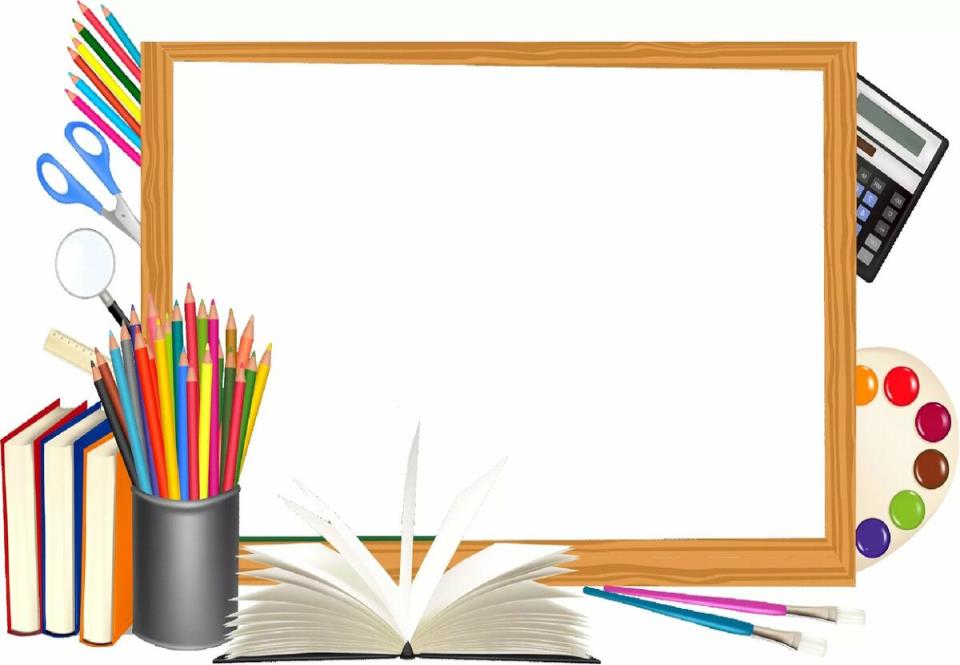 Цель: развиваем мышление.
Инструкция: решите шарады.
1. Первый слог в удивлении я восклицаю.Второй слог я с книжной полки снимаю.Когда же первый со вторым соединится,то получиться мельчайшая частица.2. Начало- голос птицы. Конец- на дне пруда,а целое в музее найдете без труда.3. Вы рыбного супа названье возьмите.Букву "М" к началу присоедините.Тут же всем и каждому знакомые.Явится в ответе насекомое.
.
6. Рисование двумя руками одновременно!
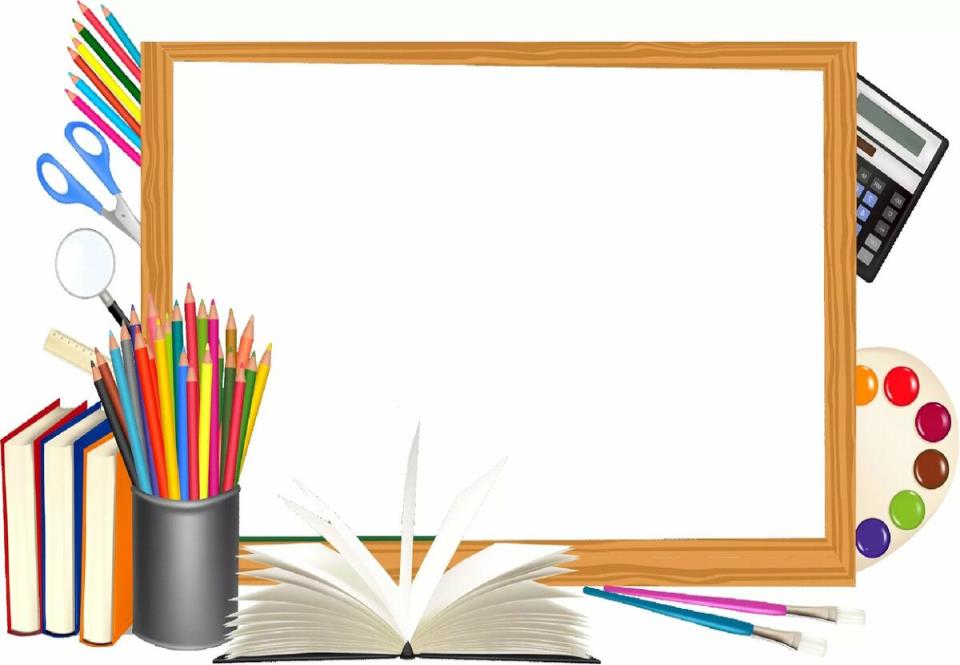 Цель: развиваем творческое мышление, улучшаем память, внимание, гармонизируем работу полушарий головного мозга.
Инструкция: возьмите 2 цветных карандаша в правую и левую руки. И начните рисовать одновременно разные фигуры. Например левой рукой квадрат, правой круг и др. 

Сделайте 5 таких рисунков.
.
7.  Упражнение «Шерлок Холмс»
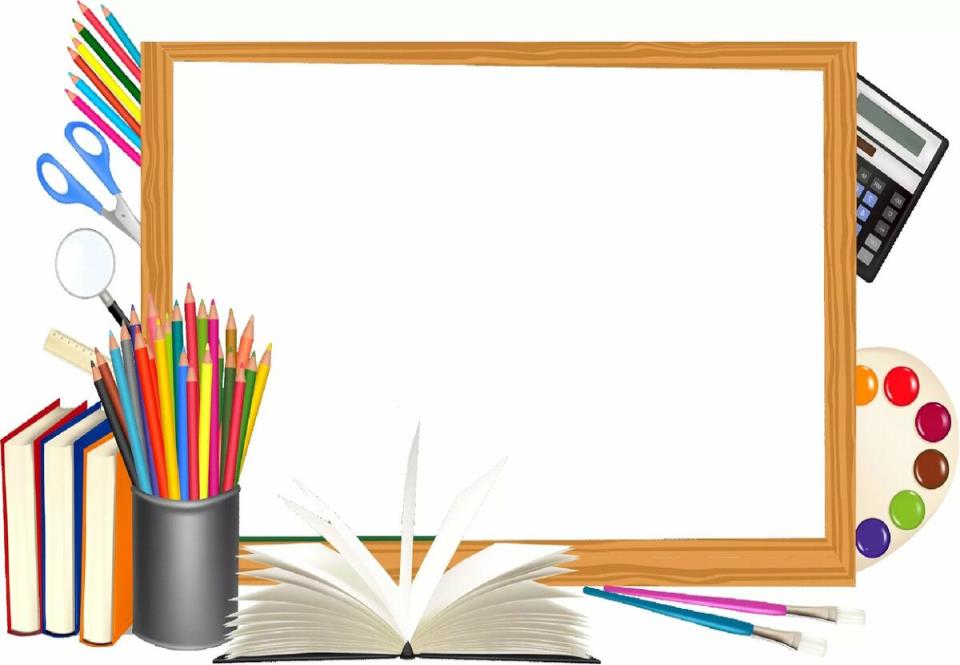 Цель: развиваем внимание.
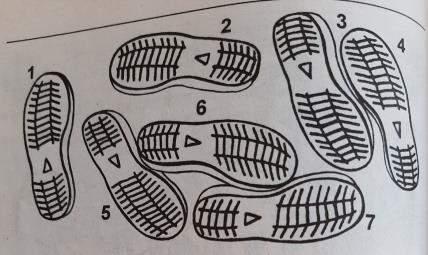 .
Инструкция: найдите ботинок который оставил след, аналогичный тому, что изображен внизу?
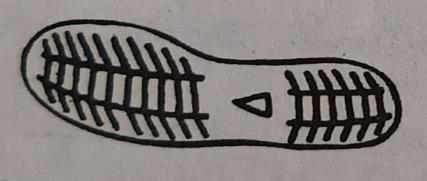 8 задание креативное!
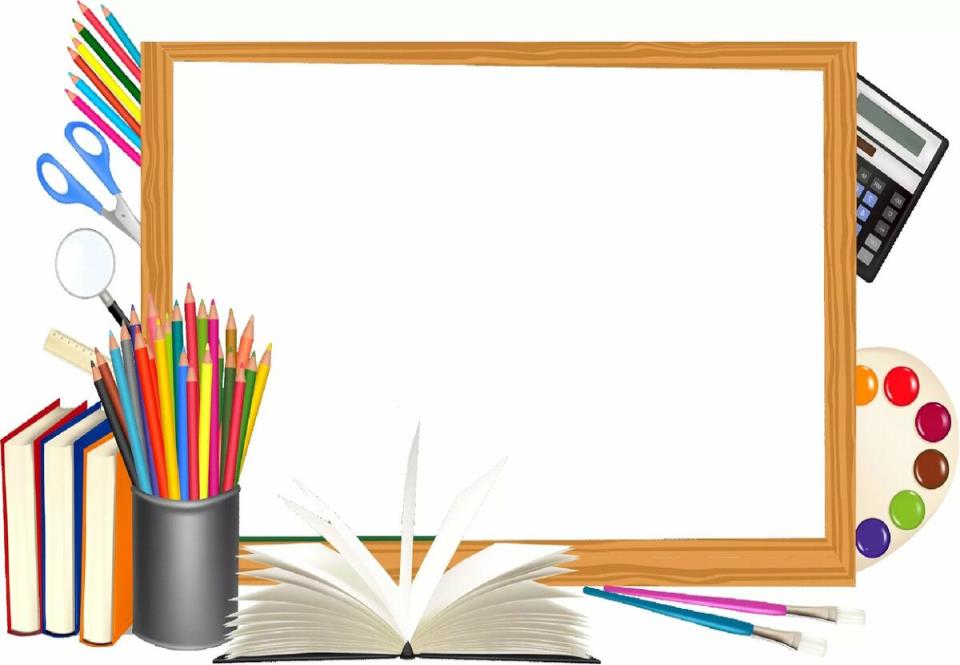 Цель: развиваем творческое мышление.
Инструкция: как  можно использовать  необычным образом обычные предметы))): кастрюля, футболка, спичечный коробок, воздушный шарик, скрепка? 

Придумайте минимум 10 вариантов.
.
9. Решаем анаграммы.
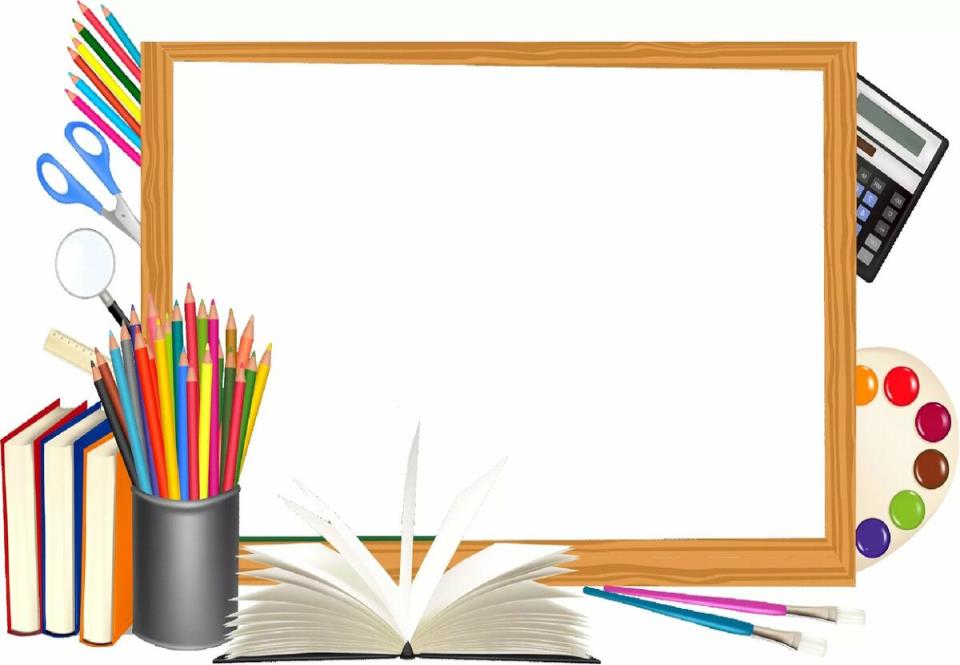 Цель: 
развиваем вербальный интеллект.
Инструкция:
вставьте в скобки слова, чтобы оно стало концом первого слова и началом второго.
1.ОГО(...)НЯ2.ФА(...)ФЕДЖИО3.ИЗО(...)ЛИВО4. ФУТ(...)ИД5. ЧЕЛО(...)ТОР
.
10. Отгадайте пословицы.
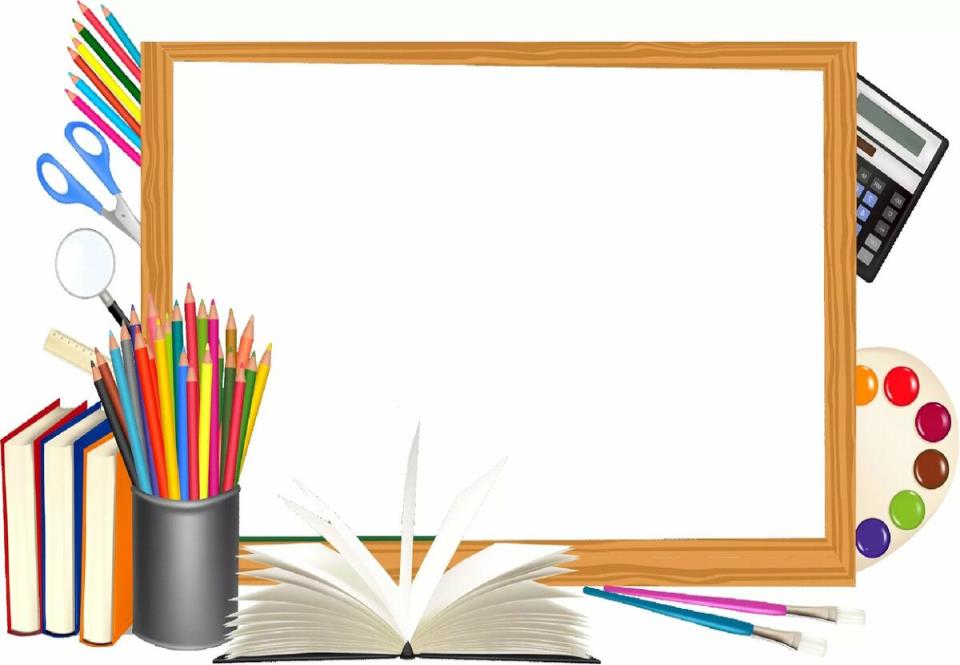 Цель: развиваем творческое и логическое мышление.
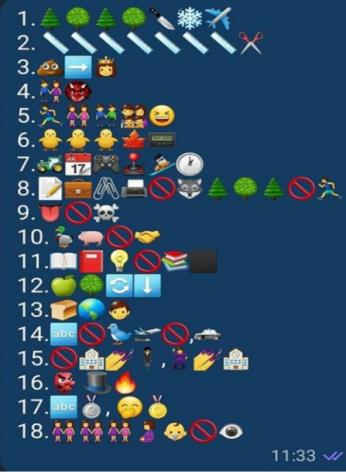 .
Инструкция: отгадайте пословицы.
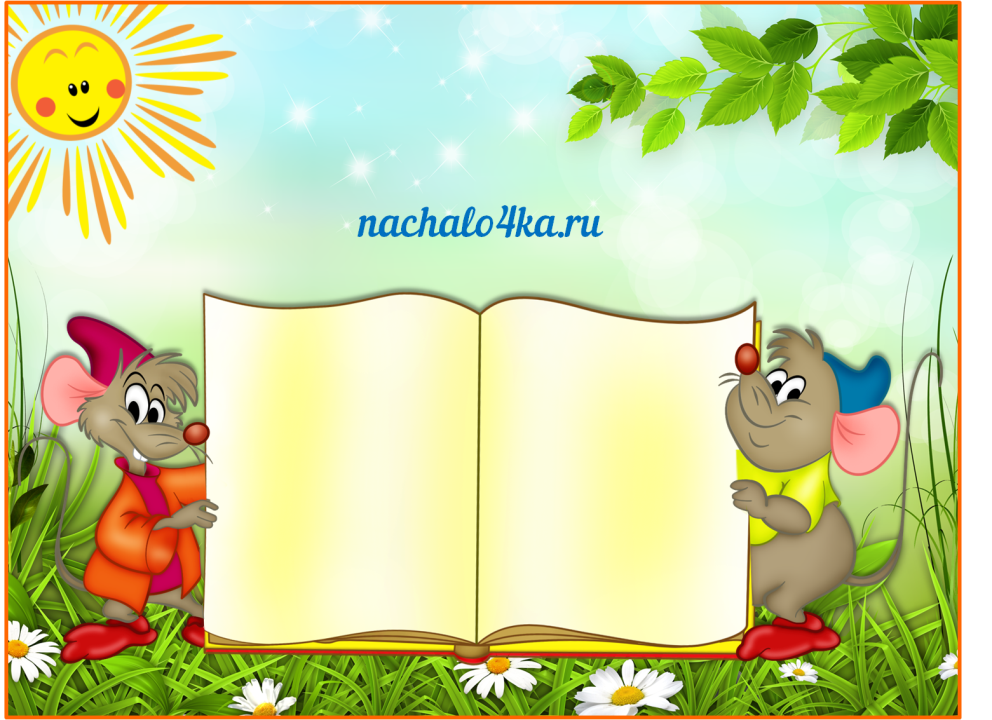 Список использованной литературы.
Волкова Л.  Прокачай свой IQ. Тренируй мышление, память, интеллект. -  СПб.: Питер, 2018. -192 с.
Лёзер Ф. Тренировка памяти.- М. : Мир, 1979.- 168 с.
Микалко М. Тренинг интеллекта .- СПб.: Питер, 2001. -188 с.
126 эффективных  упражнений для развития памяти.- М.: «Эйдос», 1994.- 191 с.
Юки С. Лучшие головоломки: новый метод развития интеллекта и памяти.- М.: АСТ, 2020.- 224 с.
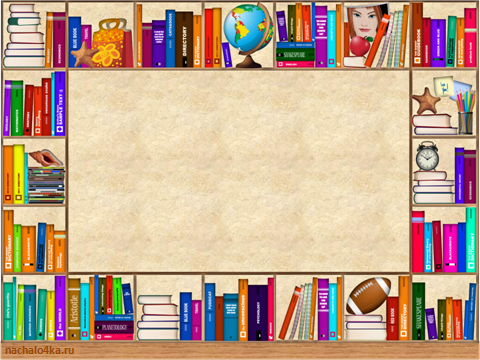 Желаем успехов!